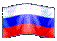 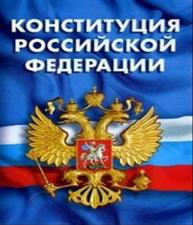 «Безработица, её причины и последствия»
Цель урока:дать понятие о причинах и видах безработицы.
.
Какой закон закрепляет право на труд?
«1. Труд свободен. Каждый имеет право свободно распоряжаться своими способностями к труду, выбирать род деятельности и профессию.
2. Принудительный труд запрещён»
Статья  37
1. Безработица — спутник рыночной экономики
Что такое безработица?
Безработица-
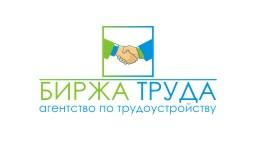 положение в экономике, когда часть трудоспособного населения желающего трудится, не может найти себе работу
Трудоспособные граждане
Нетрудоспособные  граждане
Занятые (трудоспособные, имеющие работу)
дети  до 16 лет,
пенсионеры  (мужчины старше 60 лет,  женщины  старше 55 лет),
инвалиды.
Безработные
(трудоспособные, не имеющие работу, но стремятся найти)
Население страны
Добровольно незанятые
Причины безработицы?
2.Причины безработицы
Изменение потребительского спроса
выход:  Переучиться  или повысить квалификацию
Поиск и ожидание работы
выход: предлагать свои способности и трудовые навыки, изучать рынок труда , использовать услуги ЦЗН
2.Причины безработицы
Спад производства
выход: создание условий для роста спроса на товары
Сезонный спад производства
выход: создание условий для роста самозанятости
Виды безработицы?
Виды безработицы
С точки зрения причин 
и условий возникновения 
безработицы
С точки зрения характера 
вытеснения работника 
с производства
Добровольная
Фрикционная
Структурная
Циклическая
Сезонная
Вынужденная
Фрикционная безработица
Связана с поиском и ожиданием работы по разным причинам, например, переезд в связи с изменением семейного положения, окончанием вуза. Этот вид безработицы предполагает перемещение рабочей силы по отраслям, регионам, в связи с возрастом, переменой профессии и т.д.
.
.
.
Структурная безработица
,
Характеризуется несовпадением спроса на труд и предложением в различных фирмах, отраслях, по различным профессиям, происходит «исчезновение» профессии в результате НТП.
Циклическая безработица
Вызывается сменой фаз в производственном цикле.
представлена работниками, 
уволенными в период, когда вся экономика страдает от экономического спада.
Считается, что при улучшении положения в экономике такие работники снова находят работу.
Сезонная безработица
В результате необходимости в ряде отраслей проводятся сезонные работы (например, в сельском хозяйстве).
4. Роль государства в обеспечении занятости
создание условий для занятости; 


реализация мер социальной защиты от безработицы.
Д.з.Привести примеры безработицы.